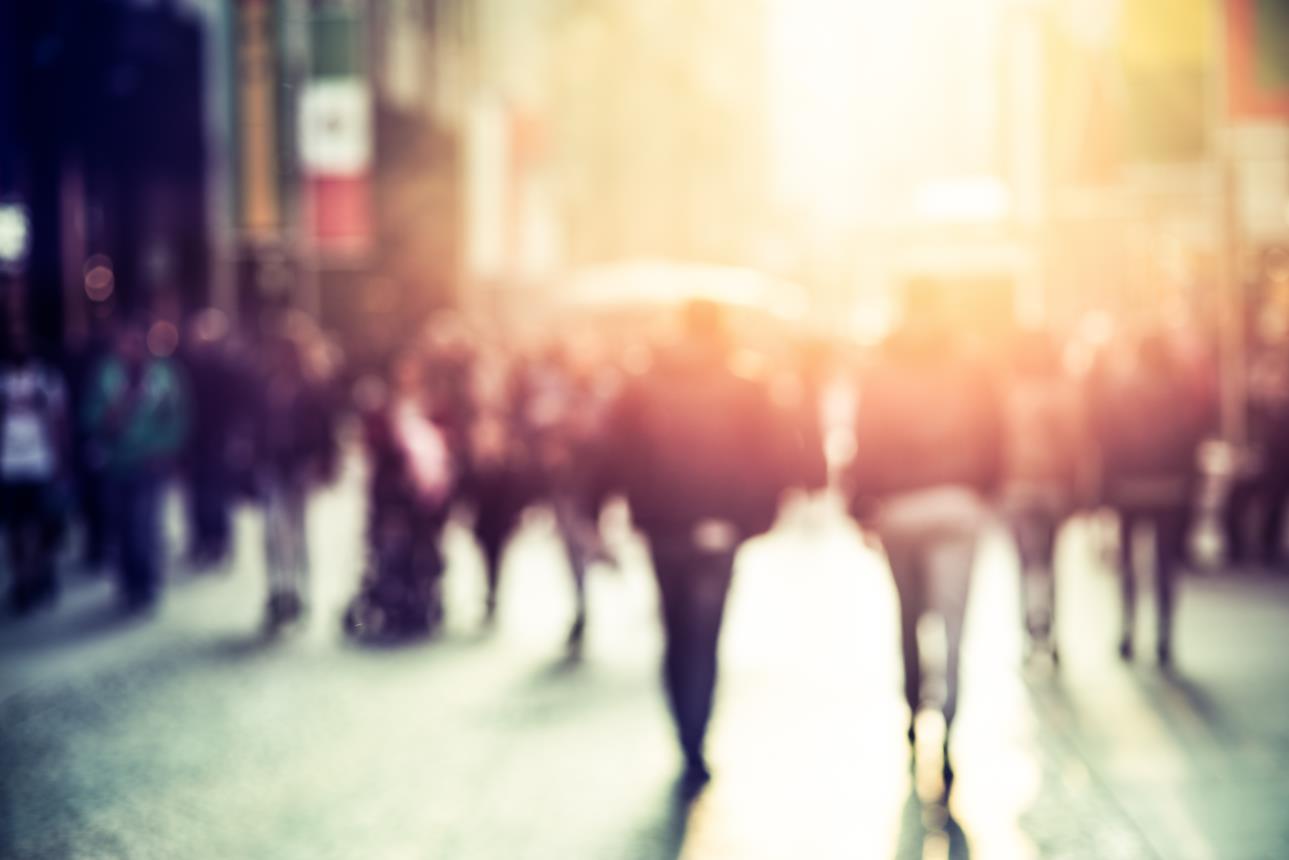 Boliger til pleie- og omsorgsformål – levetid og egnethet
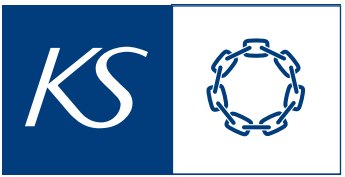 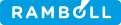 Hovedkonklusjoner I prosjektet
Dagens insentiver og føringer bidrar til at det er:
mer lønnsomt å bygge nye bygninger for pleie- og omsorg, fremfor å ta vare på eksisterende bygningsmasse
enklere for kommunene å prioritere fremskaffelse av kommunale boliger, fremfor å tilrettelegge i innbyggernes private hjem
I enkelte kommuner er det en bevisst strategi å ikke sette av penger til vedlikehold, fordi det er mer lønnsomt å erstatte bygningene etter 30-40 år
Årsaken er høye driftskostnader i lønn til ansatte (pleiepersonell og renhold), endring i omsorgsfilosofi og brukerbehov
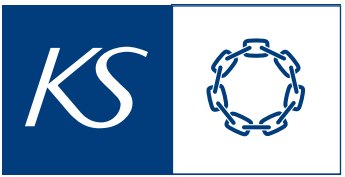 Forts. Hovedkonklusjoner I prosjektet
Ved planlegging av nye boliger møter kommunen på en rekke, til dels motstridende krav og standarder fra Husbanken og Arbeidstilsynet, samtidig som de skal ivareta kravene i TEK10
Dagens system er med på å utfordre kommunene som autonom enhet
Eksempler på at regionale instanser ikke er enig med planer som er utviklet gjennom bred brukerinvolvering lokalt i kommunene
Saksbehandlingen er til dels uforutsigbar med endringer i tilskudd og krav knyttet til bygninger som tar 4-5 år å realisere
Eksempler på at Husbankens regionkontorer forholder seg ulikt til temaer som: tilrettelegging for demens i alle boliger, tilskudd til personalbase, og hvorvidt tomteverdien kan regnes inn i boligkostnader
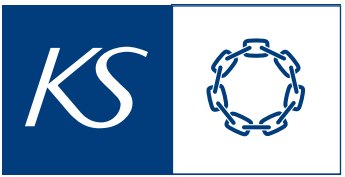 Kommunens situasjon
Behovene og tjenestetilbudet er langt mer differensiert enn boligmassen
Når tjenestene følger boligene medfører det at enkelte får for høyt omsorgsnivå
Krav om maksimalt 8-10 enheter samlokalisert utfordrer kommunene
Det er ikke lønnsomt å bemanne
Og det samsvarer ikke alltid med brukerbehovene
Selv om dagens krav og standarder gjør bygningene fleksible, medfører disponeringsplikten at kommunene må benytte bygningene til den målgruppen som opprinnelig var tiltenkt
Husbanken utviser en viss fleksibilitet dersom kommunen har behov for å benytte bygningene til andre målgrupper
Men det blir ikke skrifteliggjort, noe som utgjør en risiko for kommunene ved eventuelle fremtidige tilsyn
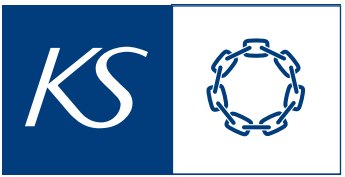 Kommunens situasjon
Det er krevende for kommunene å planlegge for en ukjent fremtid
Nasjonale fremskrivinger treffer sjeldent, og det er vanskelig for kommunene å få gode lokale analyser av hvilke behov det vil være fremover
Det mangler gode verktøy for kartlegging og planlegging av boligbehov
Mangler gode arenaer for utprøving av nye typer bygninger til pleie- og omsorg
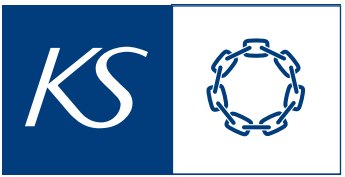 Det vil koste omtrent 37 mrd. kroner å modernisere eldre bygninger til heldøgns omsorg
Det er kartlagt 13 300 omsorgsboliger og 24 000 institusjonsplasser oppført før 1998, som inngår i heldøgns omsorg
Omtrent halvparten av boligene og plassene til heldøgns omsorg i norske kommuner i dag har en brukbar tilstand
Resterende bygningsmasse vil koste omtrent 37 mrd. kroner eks. mva. å modernisere til et tilfredsstillende, funksjonelt nivå
Kartleggingen er basert på vurdering av tilstandsgrad – gjennomført uten krav til stedlig befaring, av teknisk sektor i kommunene, etter følgende skala:
0 = «som ny»
1 = «ok»
2 = «har behov for større utbedringer»
3 = «saneringsmoden»

Kostnadsberegningen er gjort med utgangspunkt i følgende priser:
Ny institusjonsplass, Kr 33 000,- pr m2 eks mva
Oppgradering av institusjonsplass fra før 1998, Kr 15 000,- pr m2 eks mva
Ny omsorgsbolig, Kr 30 000,- eks mva
Oppgradering av omsorgsbolig fra før 1998. Kr 15 000,- pr m2 eks mva
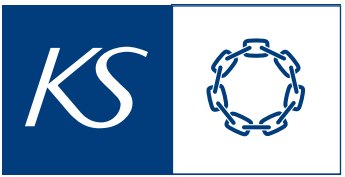 Det er verdt å merke seg at…
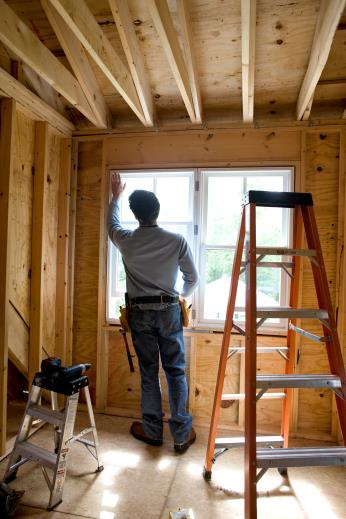 …den totale summen forventes å være større.
Dette skyldes bl.a. at:
definisjonen for heldøgns omsorg er ulik i SSB, Husbanken og i kommunesektoren – dette påvirker hvilke boliger som er med og ikke i kartleggingen
øvrige bygninger til pleie og omsorg (som ikke er definert som heldøgns omsorg) er ikke medregnet, heller ikke kommunale boliger til sosiale formål
vedlikeholdskostnader er ikke medregnet
enkelte boliger inngår ikke i ordningen for momskompensasjon
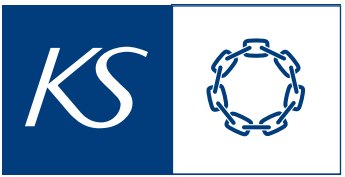 Drivkrefter som påvirker sektoren fremover
Pleie- og omsorgstjenestene må klare seg med relativt mindre midler fremover fordi behovet for tjenester øker i større grad enn sektoren får tilført økonomiske midler
Brukerbehovene vil bli mer komplekse, samtidig som forventningene til kommunen øker
Vi vil se en fortsatt økning i unge tjenestemottakere innen pleie- og omsorgssektoren
Vi vil få en stor vekst i den eldre delen av befolkningen, samtidig viser tallene at andelen eldre som etterspør pleie- og omsorgstjenester synker
Metodeutviklingen innen rehabilitering vil fortsette, og vi vil se en økende vektlegging av å benytte brukernes egne ressurser i behandling
Bolig- og befolkningsmessig vil vi bevege oss mot en sentralisering mot knutepunktene, både i store og små kommuner
Bruk av velferdsteknologi og bruk av ulike former for sensorer vil øke 
Det vil stilles mer miljømessige krav til bygg- og eiendomssektoren
Private aktører som tar initiativ til å bygge tilpassede boliger, særlig for eldre, vil øke i omfang
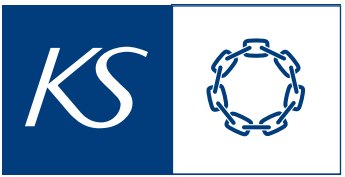 Konklusjoner - Hva bør offentlig sektor tenke på for å imøtekomme endringene fremover?
Kulturendring i helsesektoren: hvordan sikre en god kulturendring som ivaretar utviklingen av nye arbeidsprosesser, ansvars- og arbeidsdelinger samt kompetanseheving internt i kommunene og mellom kommunene og helseforetakene?
Offentlig sektors rolle i teknologiutviklingen: kan offentlig sektor hente ut gevinstene av teknologien som forventet og hvem skal i så fall sørge for at teknologiutviklingen skjer til fordel for den offentlige helsesektoren?
Den lokale rollen i god boligutvikling: kan kommunene bli gode fagaktører for det lokale boligmarkedet, herunder med innsikt i hvilke boliger det er behov for på kort og lengre sikt?
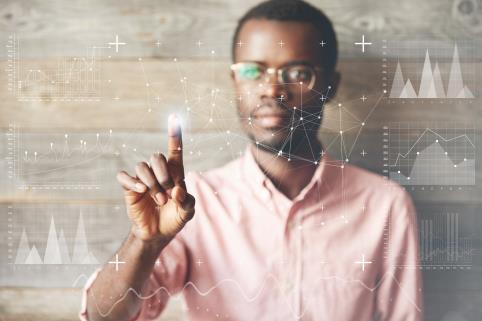 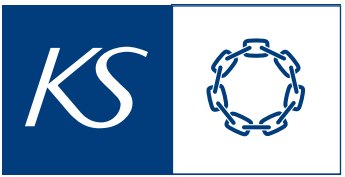 Kort om metode
Det er gjennomført en nasjonal kartlegging av eldre bygninger og tilstanden i dem
Undersøkelsen er sendt til teknisk sektor i alle landets kommuner
Om lag halvparten av kommunene svarte på undersøkelsen
Det er gjennomført intervjuer med erfarne representanter i kommunene og hos statlige aktører, både innen helse og teknisk sektor
Vi har involvert representanter fra kommunene, i tillegg til KS, Husbanken, Helse- og omsorgsdepartementet, Teknologirådet, Frivillighet Norge, Fylkesmannen, Nasjonal kompetansetjeneste for aldring og helse
Det ble etablert en teknisk ekspertgruppe som var med på å definere nivået for den nasjonale kartleggingen
Det ble etablert en helsefaglig ekspertgruppe som var med på å utvikle scenarier for fremtidens behov i sektoren
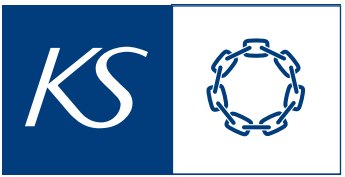